PCR Results
CQ 20 & CQ 21
Overview
CQ 20- Were quarterly reports written and distributed per DDS policy?
CQ. 21Did the quarterly report contain the required information as identified in current guidelines?
Time period in review 11/1/2017- 6/30/19
83 Providers did missed these indicators *70 failed to meet CQ.20 and 76 failed to met CQ.21*
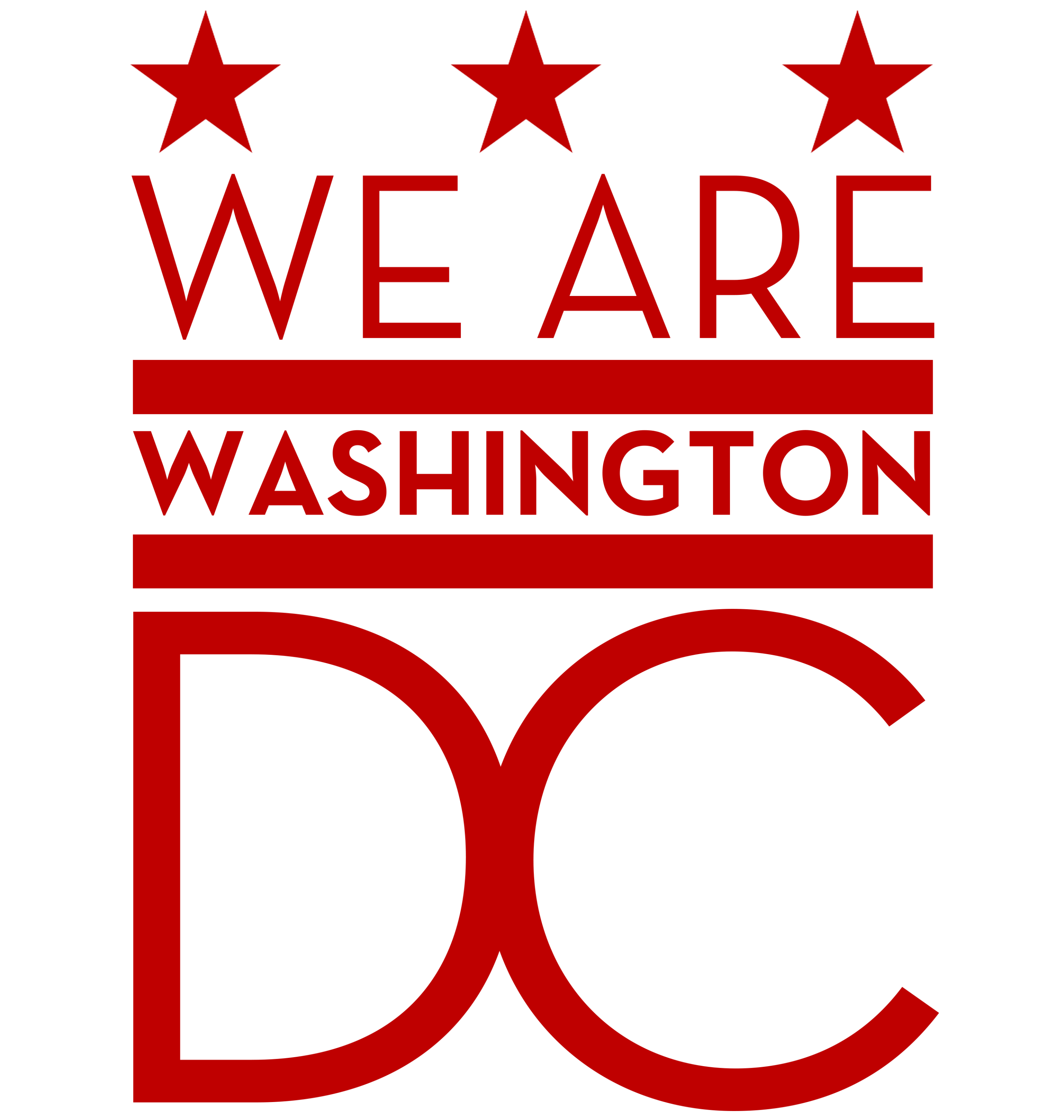 Lack-Monthly Analysis Progress (297)
An analysis of the goals identified in the ISP and Plan of Care and monthly progress towards reaching the goals;
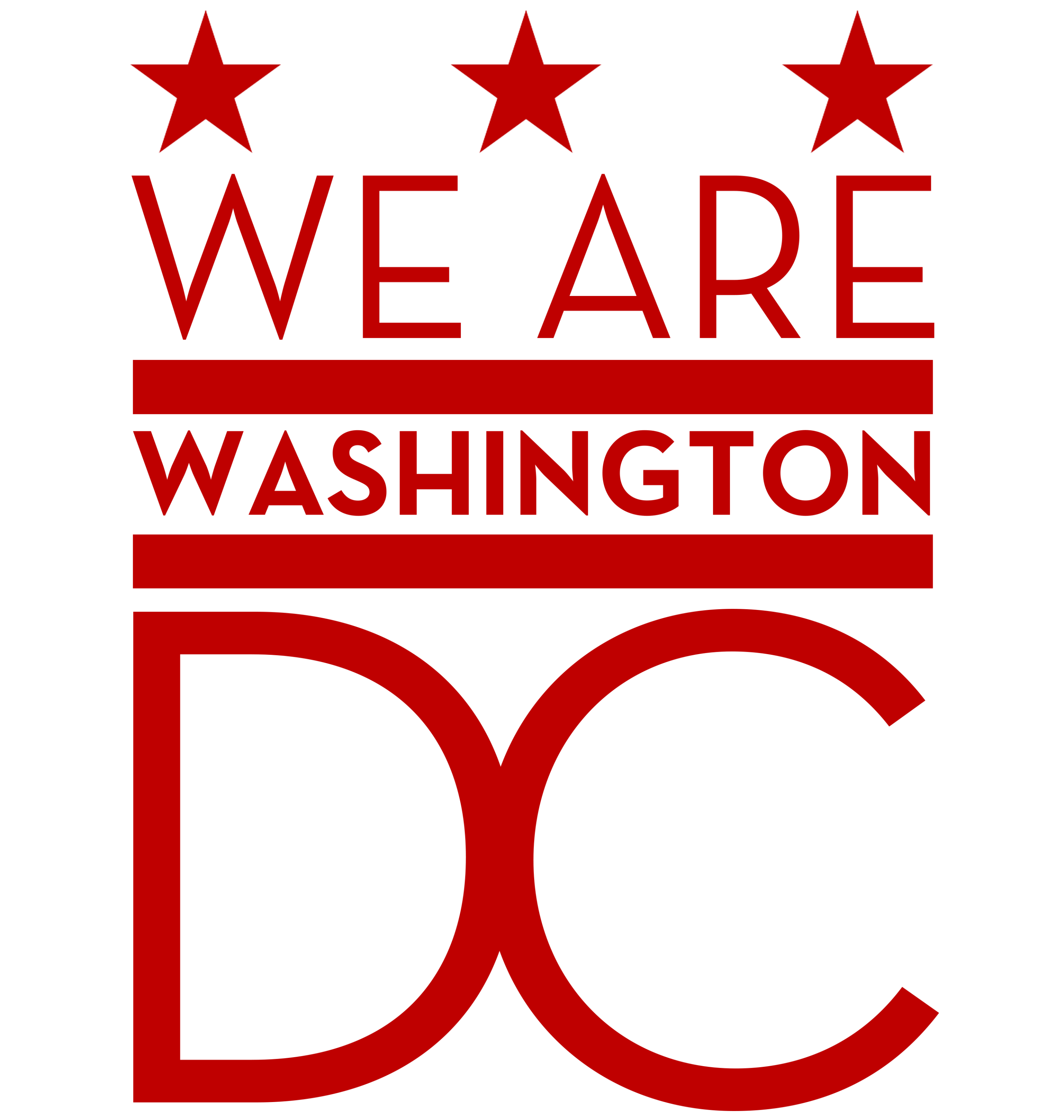 Lack- Effectiveness in service interventions (284)
The service interventions provided and the effectiveness of those interventions;
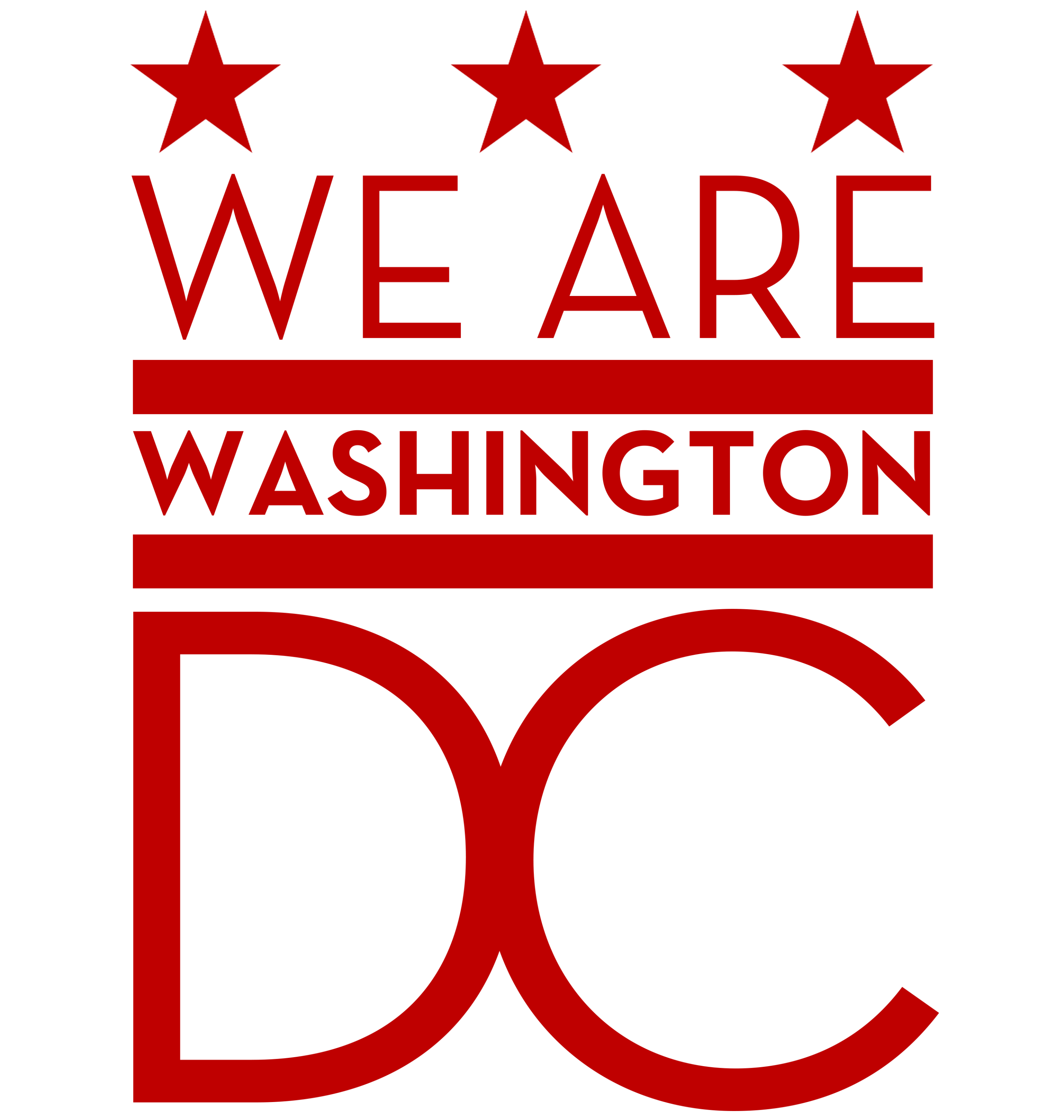 Lack- Habilitative Supports Review (52)
A summary analysis of all habilitative support activities that occurred during the quarter;
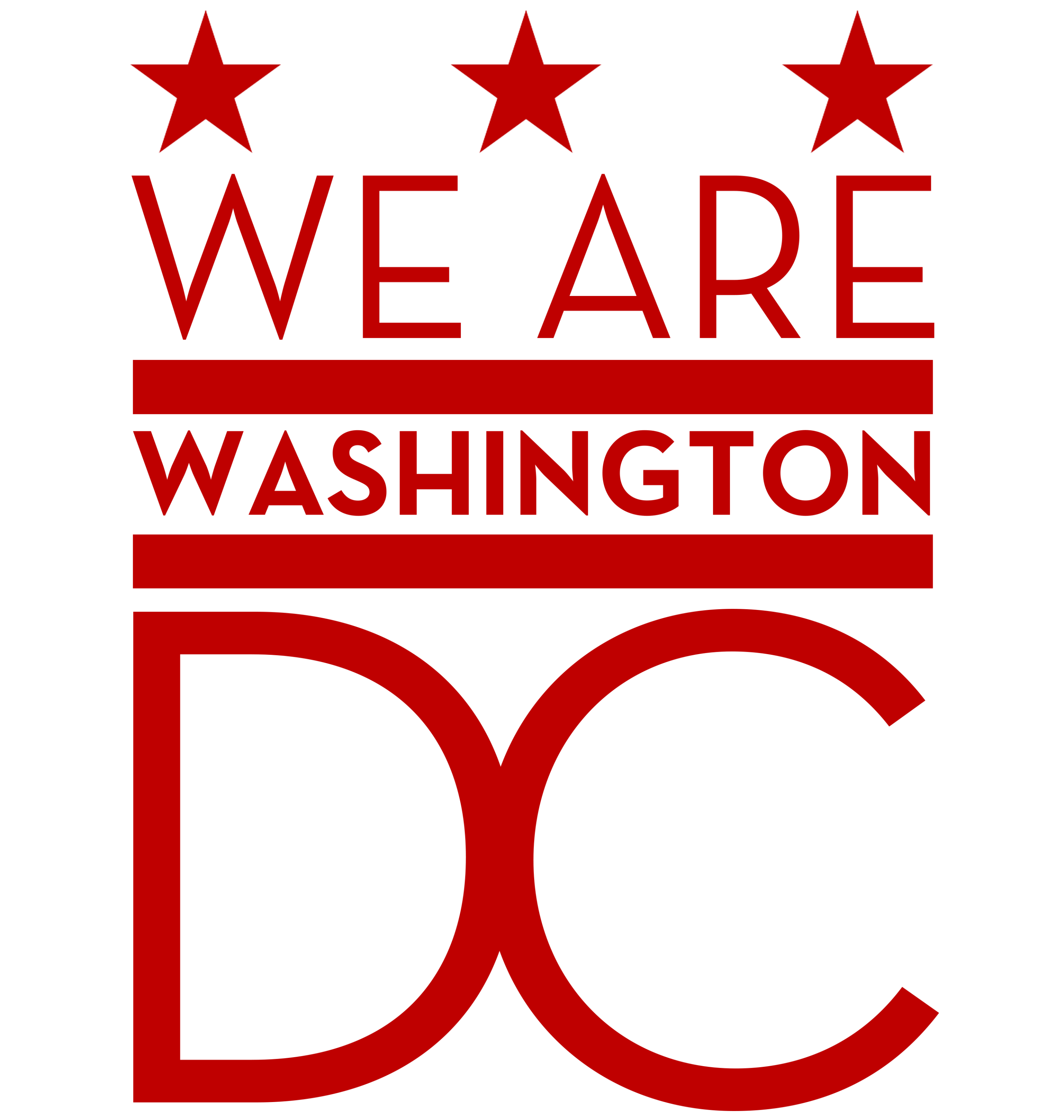 QIDP unaware of Goal (4)
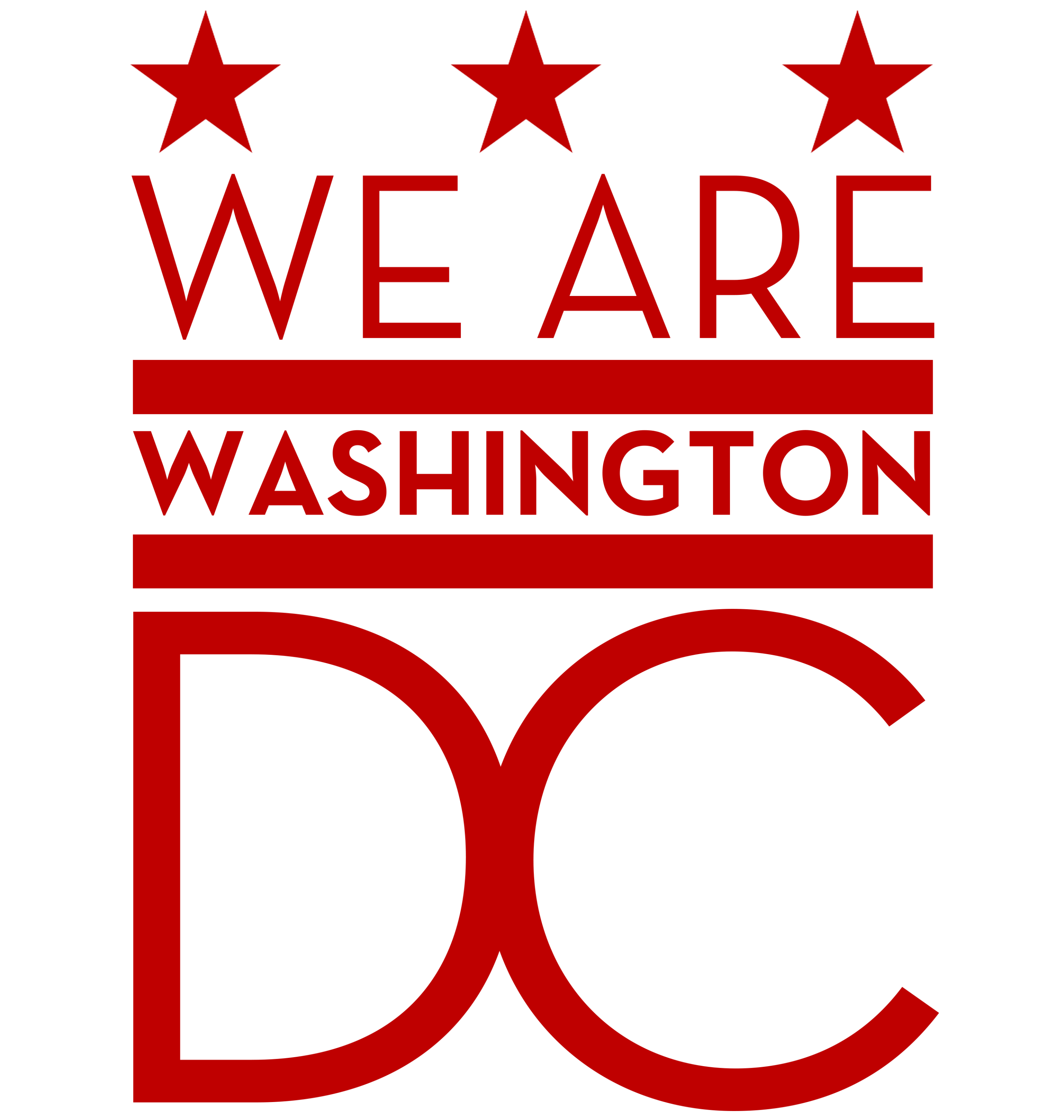 Goal reported not matching goals from IPP/ISP (53)
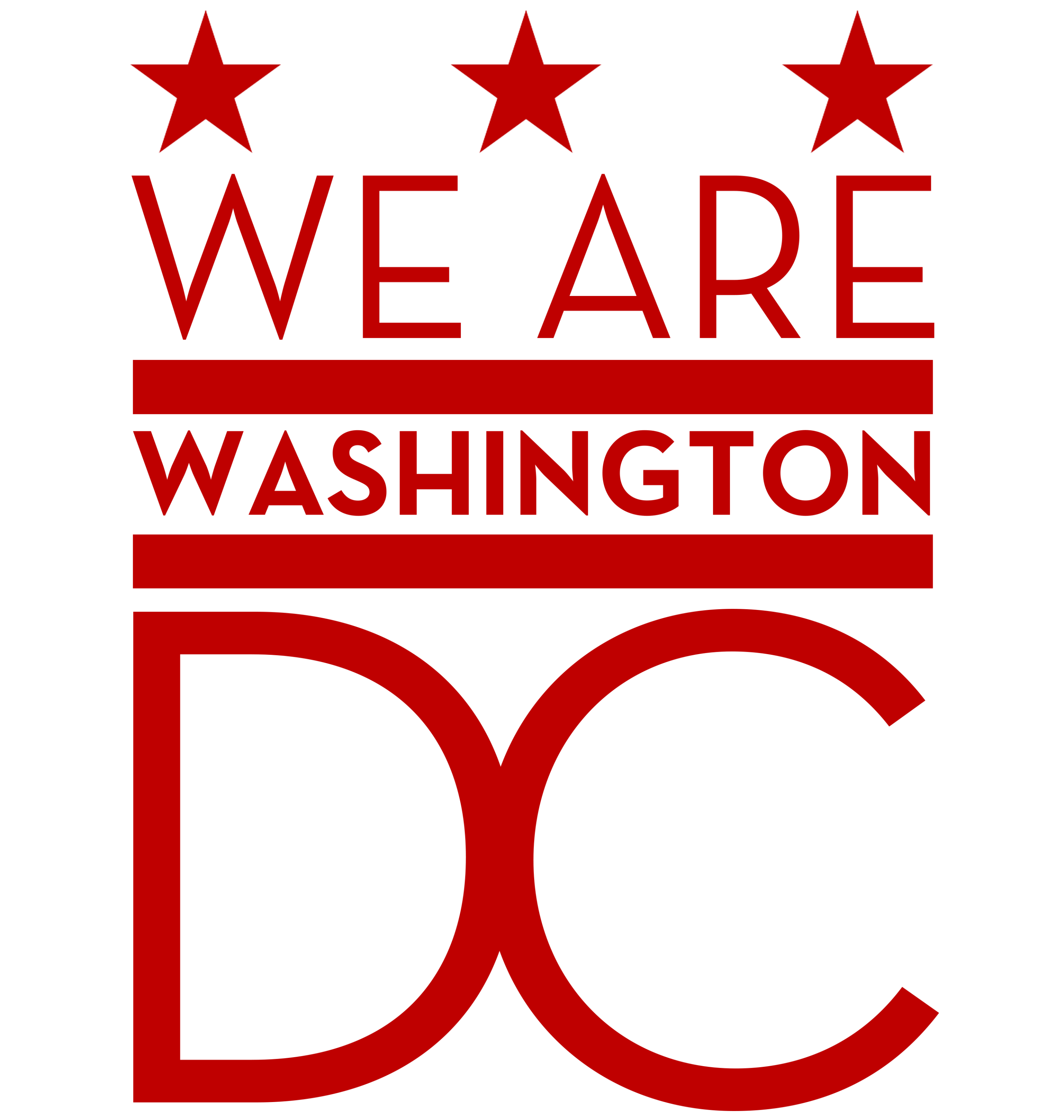 Repeat information from previous months/quarters- cut and paste (38)
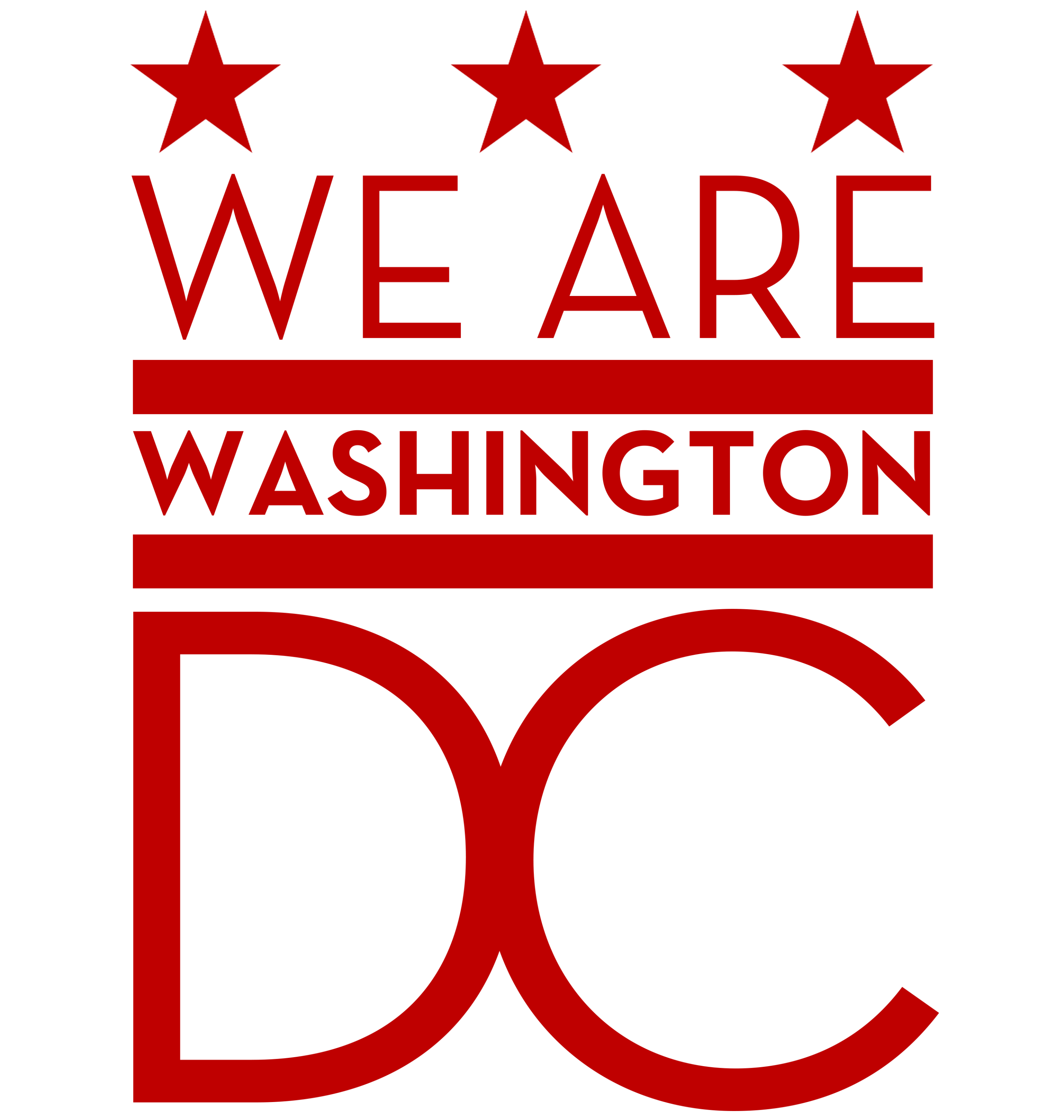 Inaccurate report of data (41)
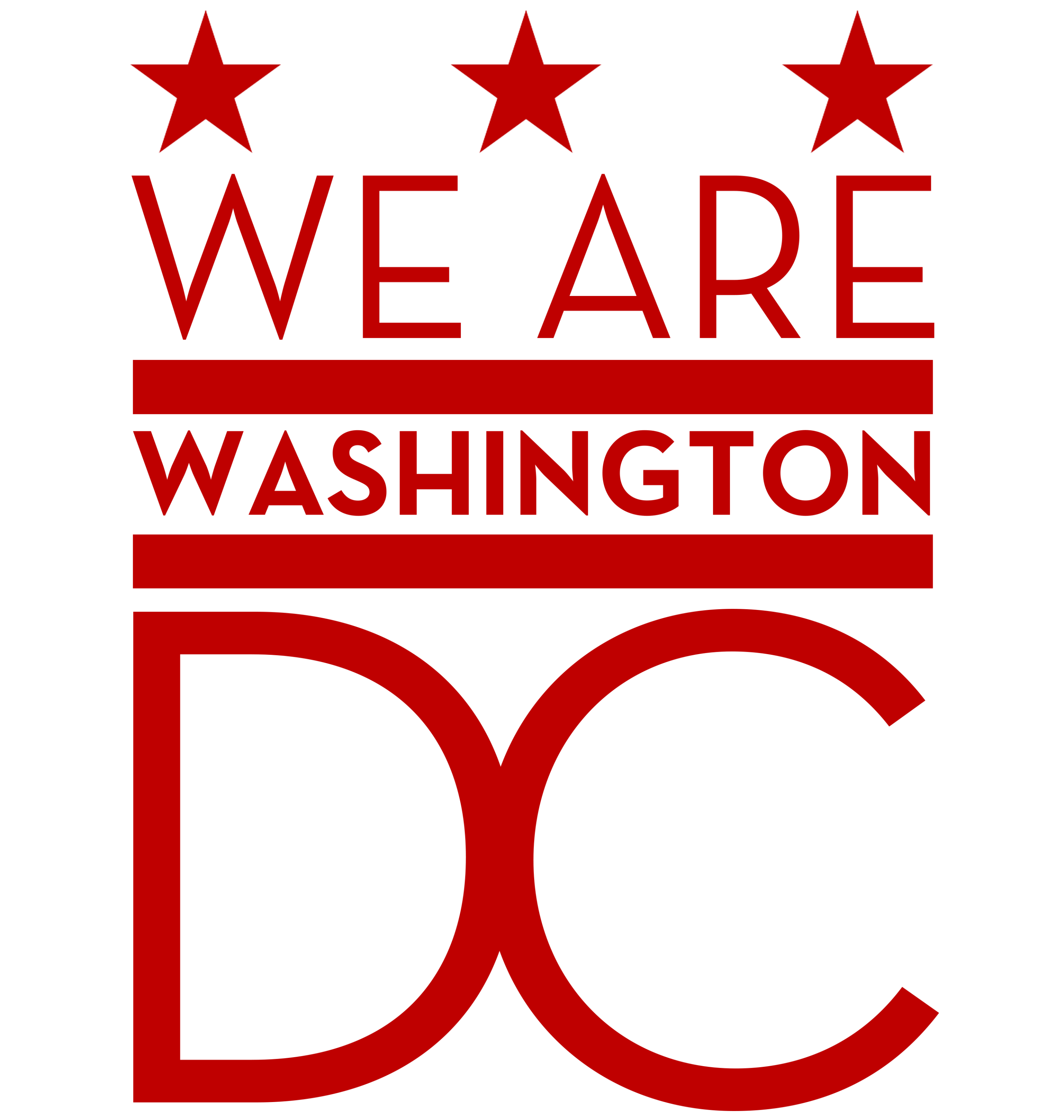 Incorrect reporting period for quarter (30)
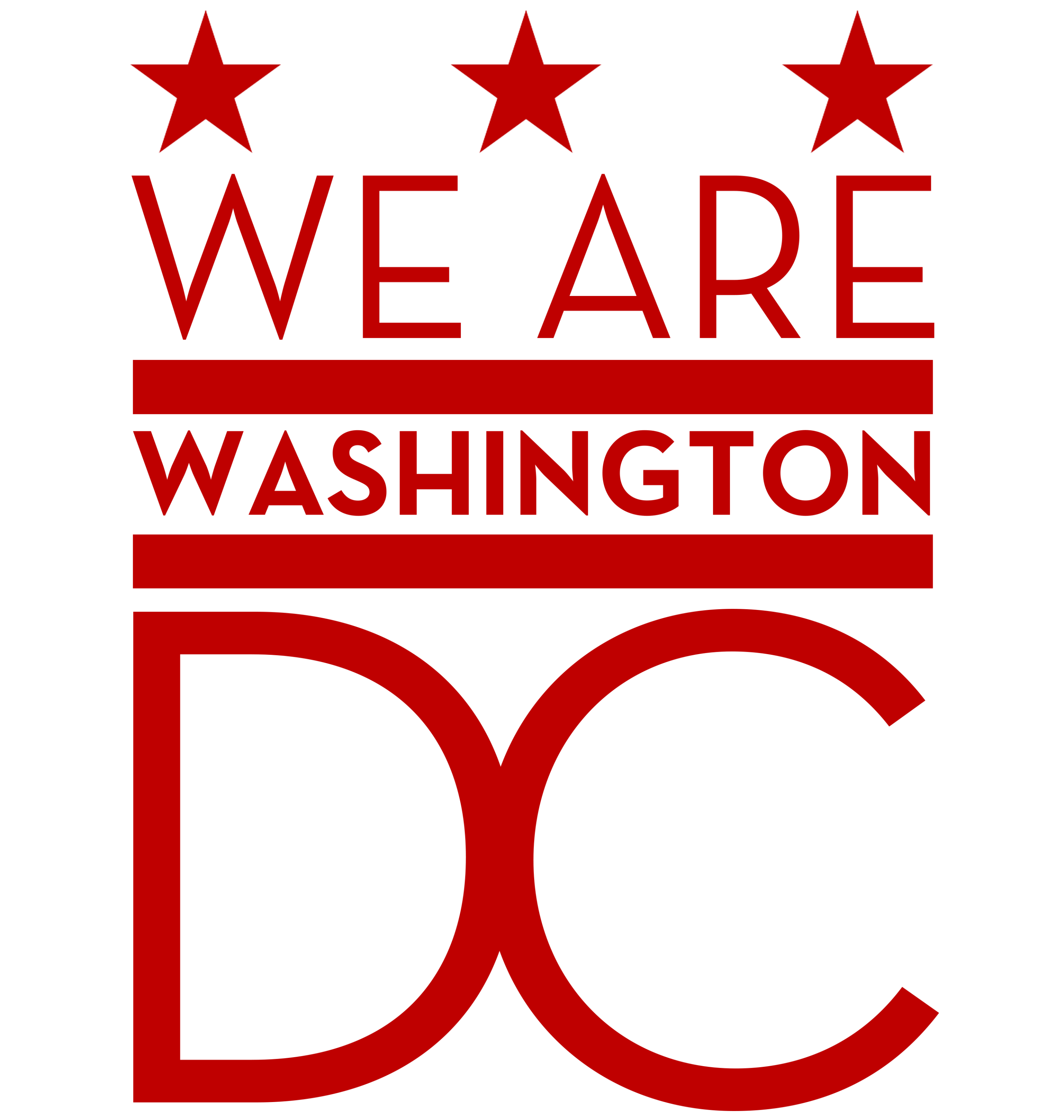 Other (38)IDS quarterly requirements not being metRecommendations for modifications not discussed when data suggested they were neededLack of Financial reporting ( for Residential )Lack of training of staff on reporting requirements so problems continued from one quarter to the nextLack of tying in activities in the quarter with what is meaningful to the person
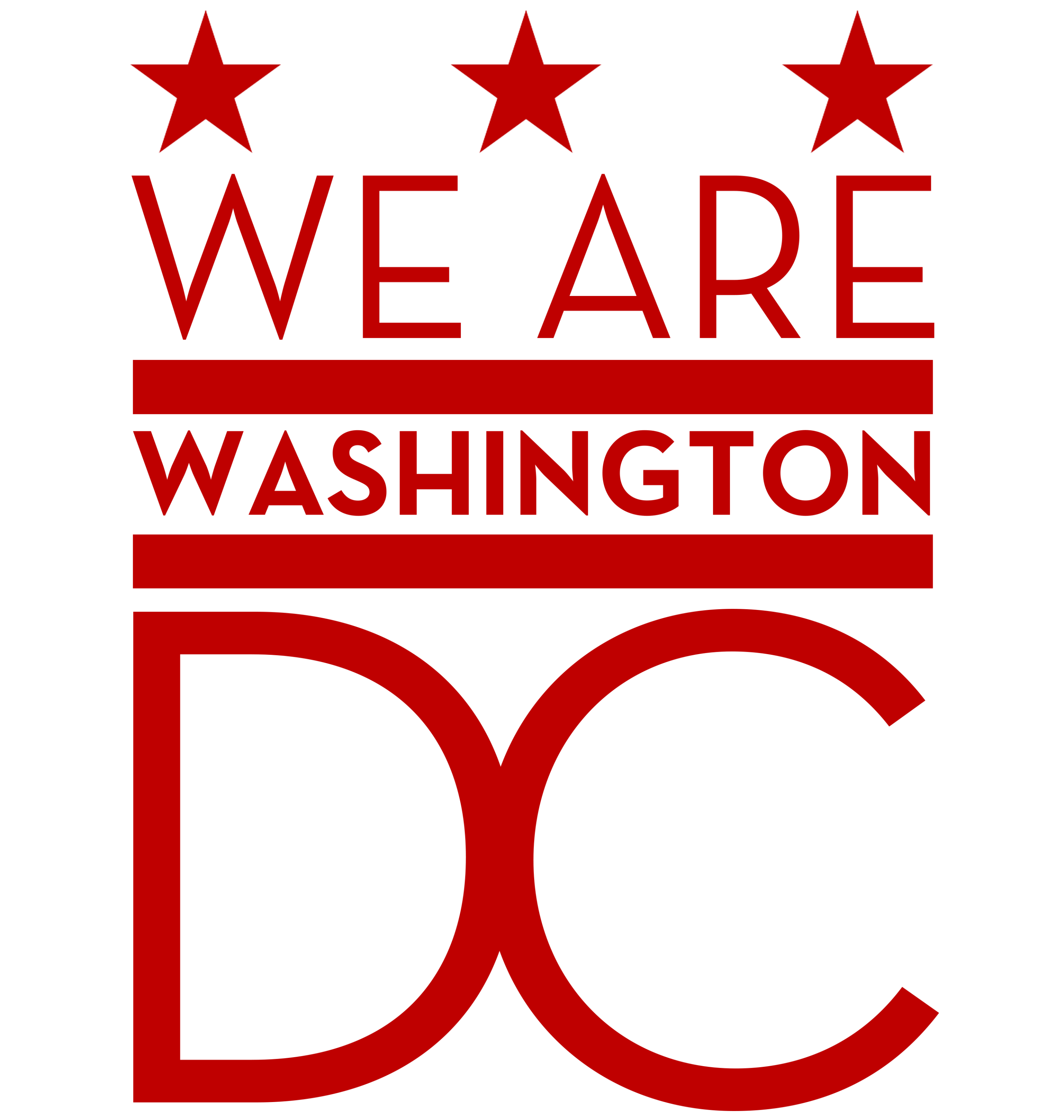 [Speaker Notes: IDS quarterly requirements not being met
Recommendations for modifications not discussed when data suggested they were needed
Lack of Financial reporting ( for Residential )
Lack of training of staff on reporting requirements so problems continued from one quarter to the next
Lack of tying in activities in the quarter with what is meaningful to the person]
QIDDP community reviews (16)
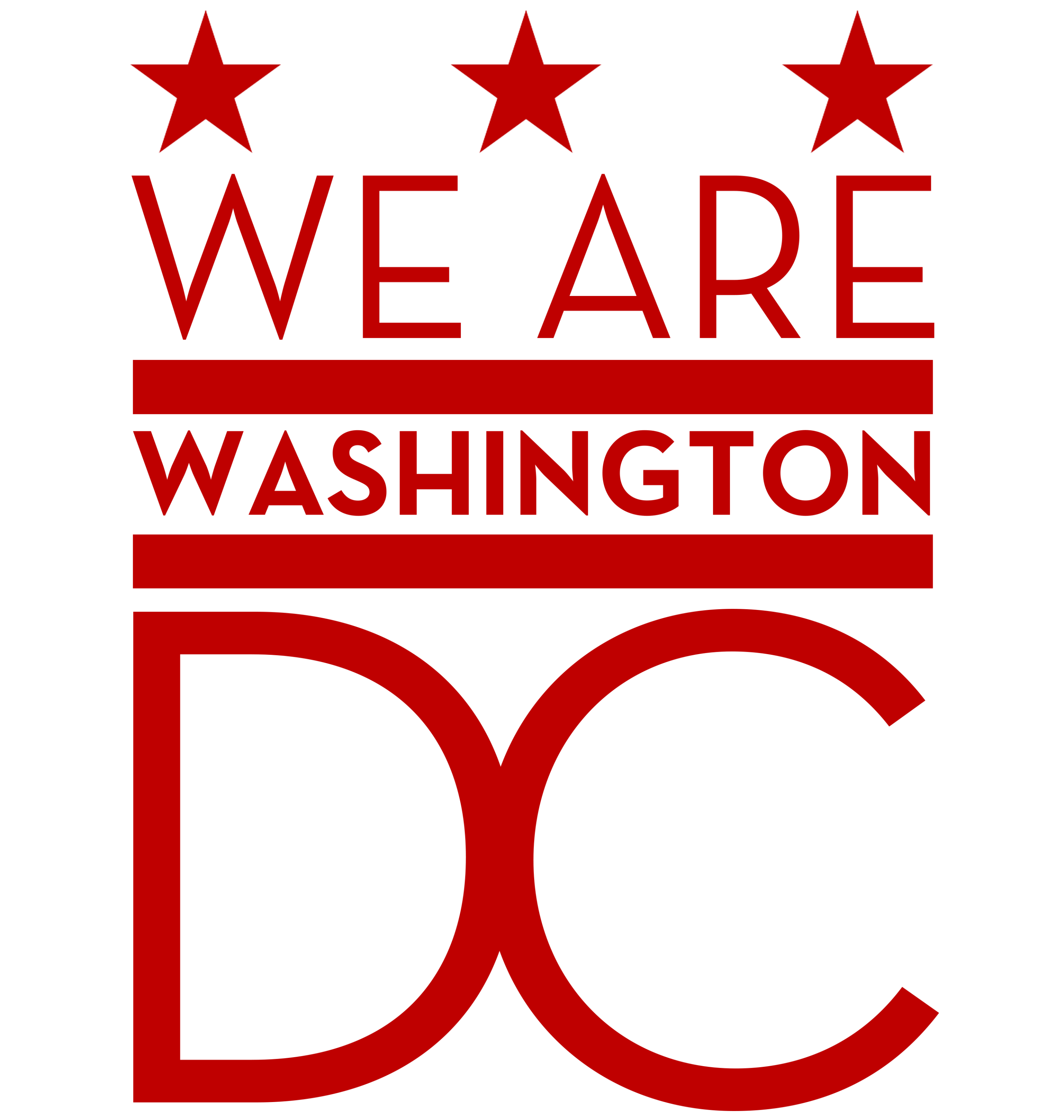 Quarterlies
Note: reporting of data such as numbers or percentages achieved  is not in itself an analysis. An analysis must include some narrative as to the meaning of the data and or conclusions that can be drawn from the data.
4 + 1 tool
Use in Quarterly
To meet the first two requirements of analysis and effectiveness, each of the components in the 4 + 1 tool are answered for each goal
Example:  for the goal of learning to swim